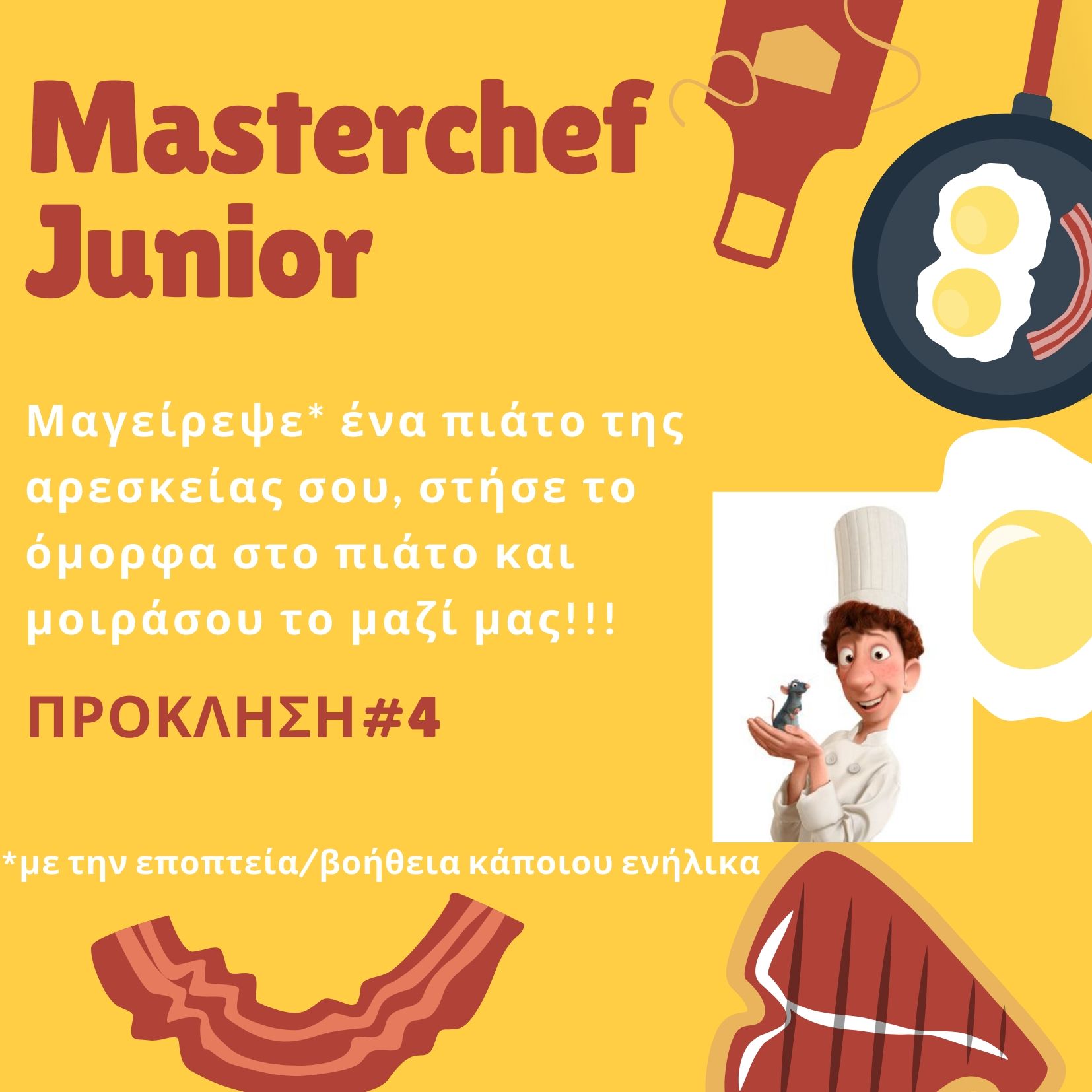 Ε΄ 3
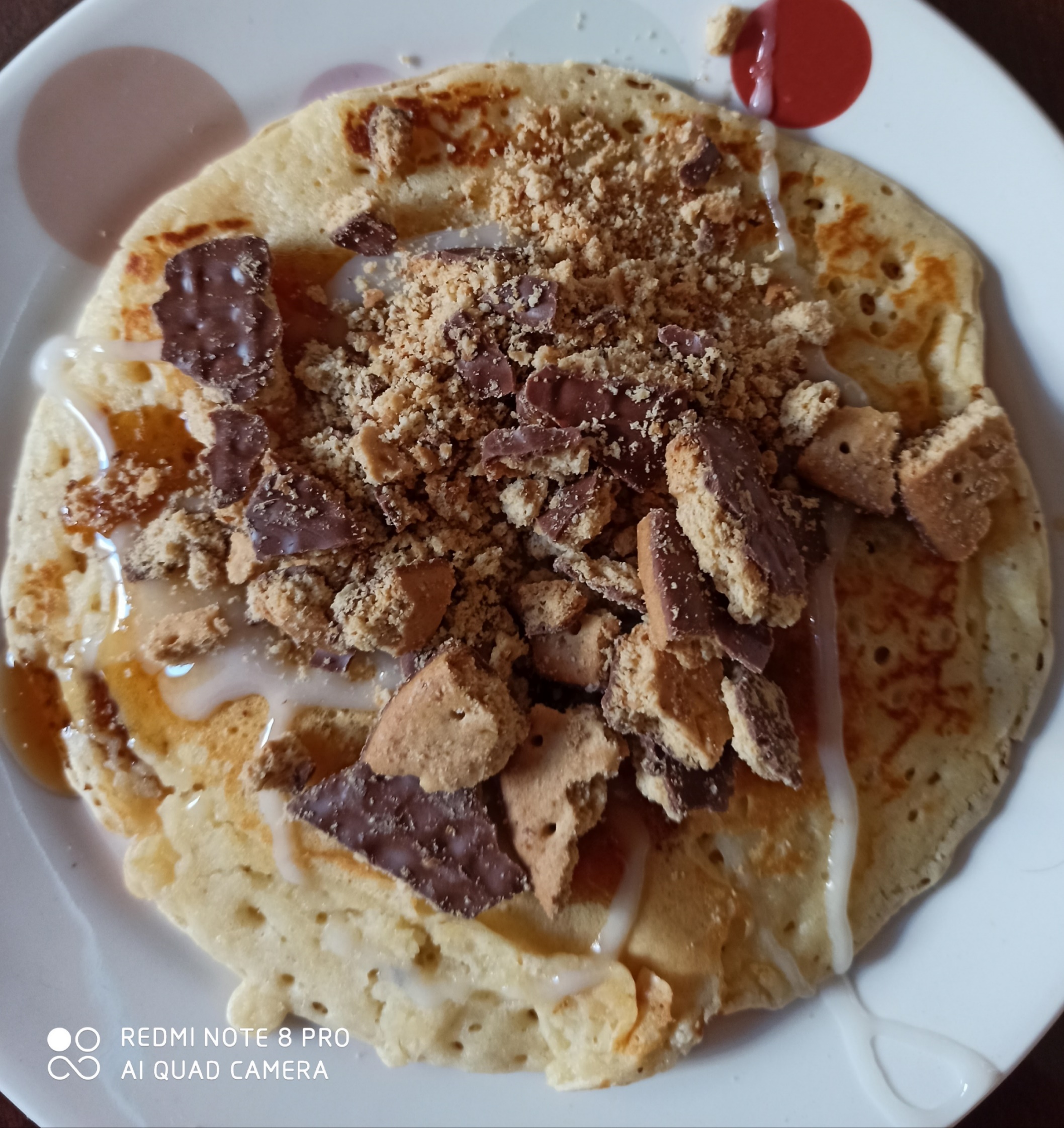 ΚΩΝΣΤΑΝΤΙΝΑ
ΔΗΜΗΤΡΗΣ
ΓΡΗΓΟΡΗΣ
ΛΕΩΝΙΔΑΣ
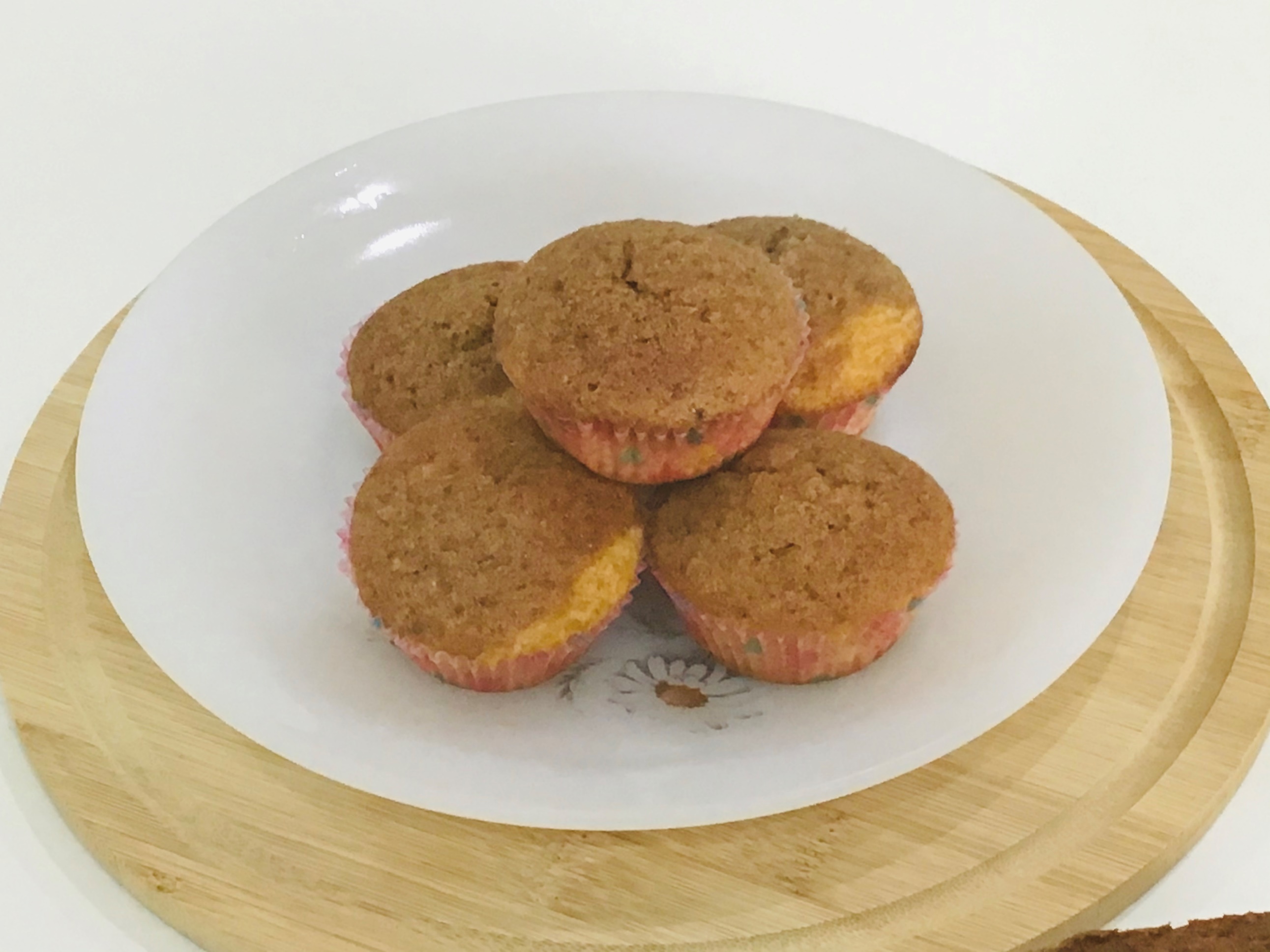 ΜΑΡΙΑ
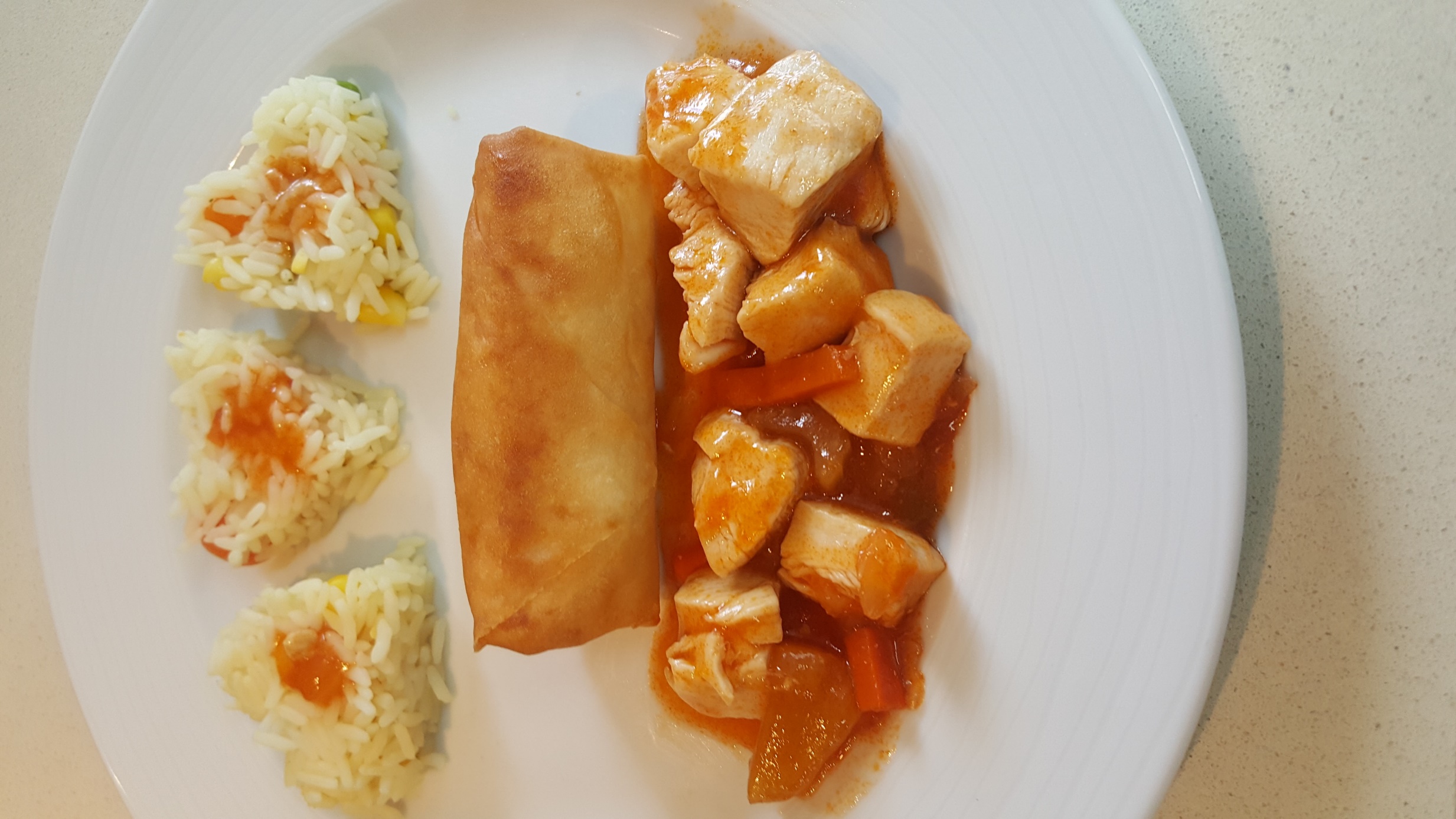 ΙΡΙΣ
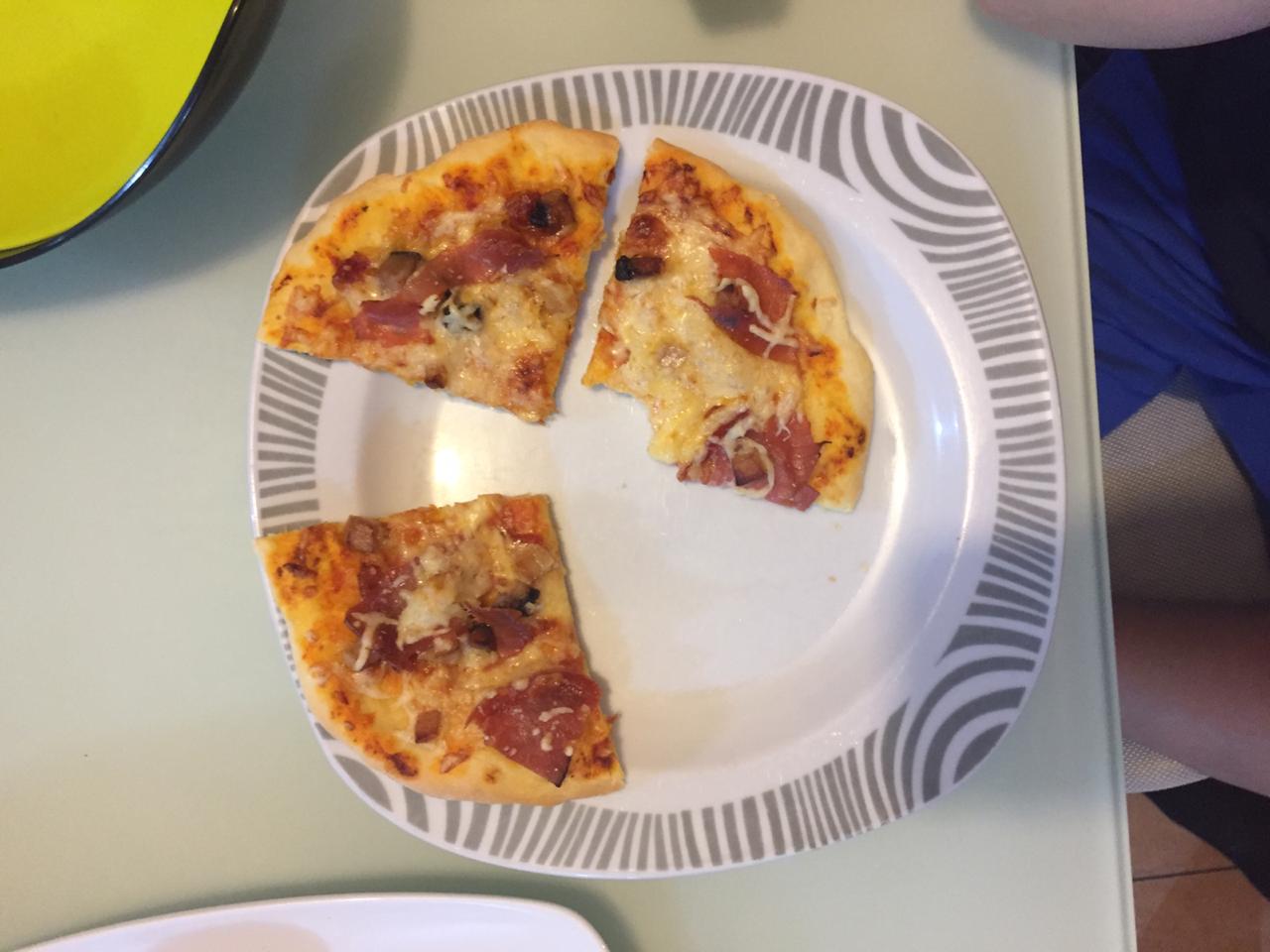 ΟΔΥΣΣΕΑΣ
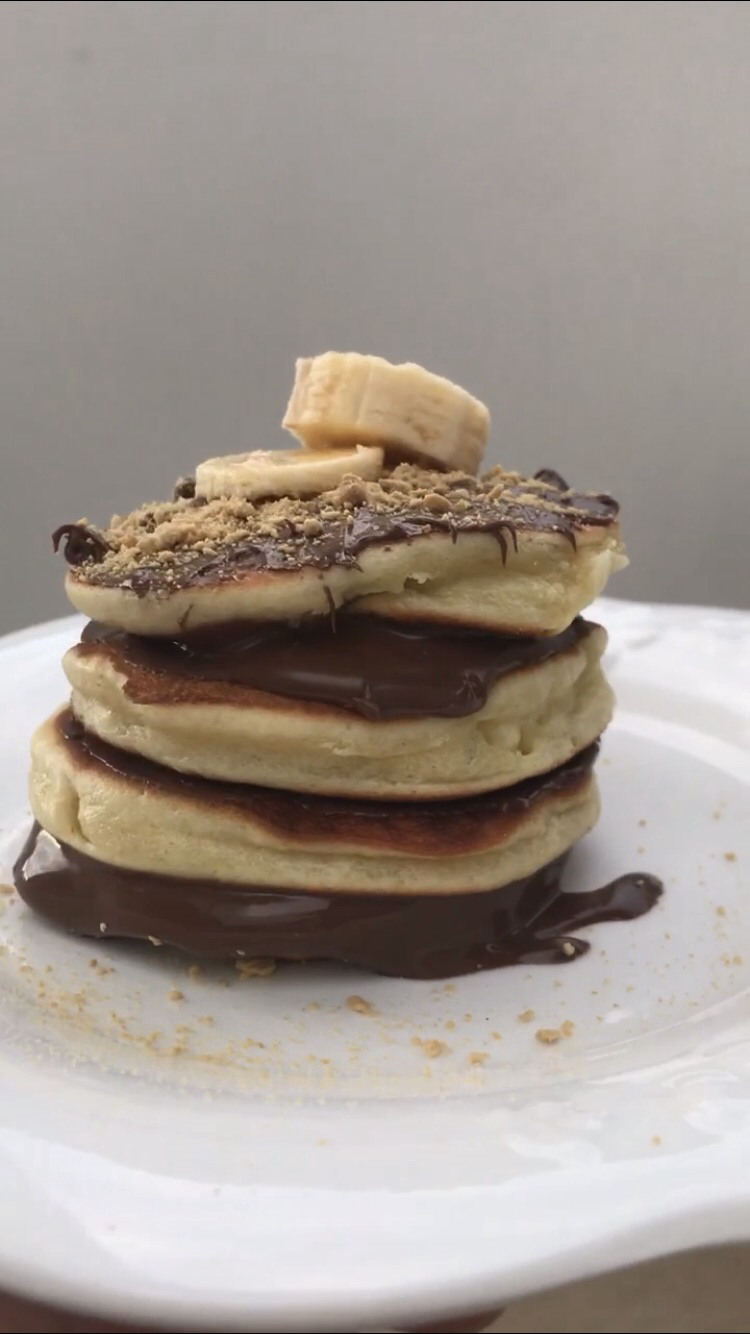 ΣΤΥΛΙΑΝΟΣ
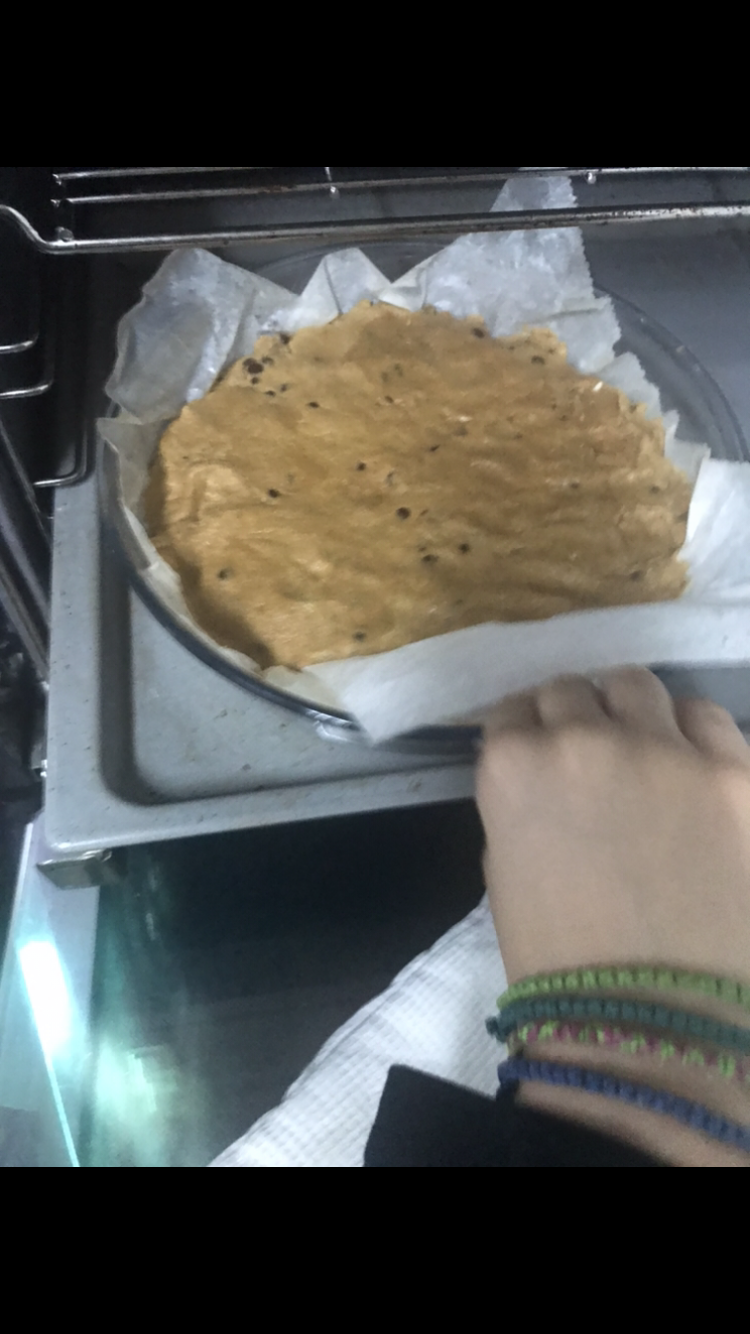 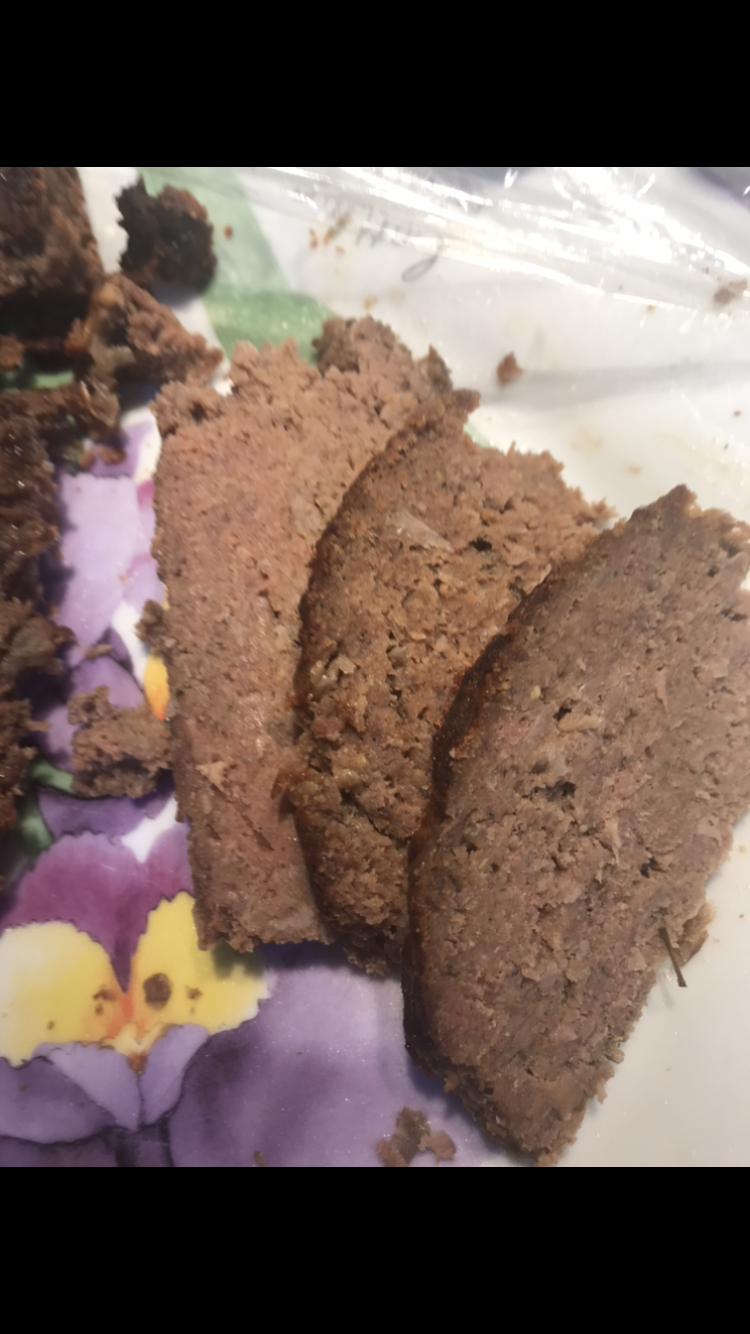 ΜΙΚΑΕΛΛΑ
ΦΙΛΙΠΠΟΣ
Κα Δήμητρα
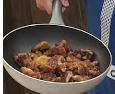 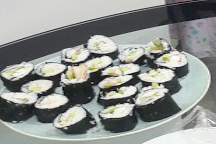 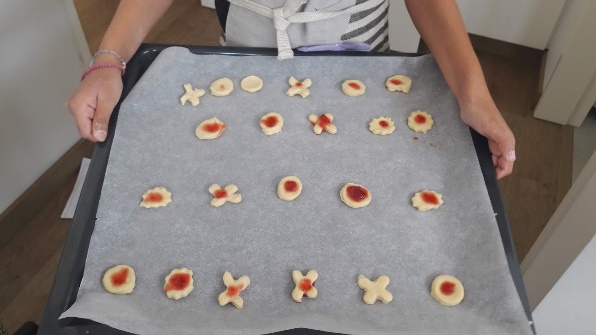 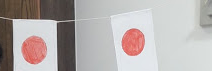